Semiconductor Manufacturing Tutorials
Program Brief
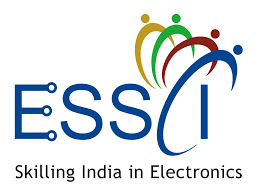 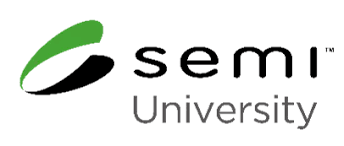 SEMICON India’24Week Schedule 9-14 Sept
Semiconductor Manufacturing Tutorials
Industrial Safety for Semiconductors&Display
Aligned with ESSCI NOS and AICTE Semiconductor Manufacturing Curriculum
Will cover the types of hazards in semiconductor fabs; Hazchem Safety in Semiconductor industry; Electric Safety in Semiconductor industry; Safety in Factory operations; Hazardous Energy Control & Latent energy risks
Will cover case studies, PPE, BKMs and engineering/admin control processes & emergency guidelines & response procedures
3.5 hr primer/ Train-the-trainer in class room setting with videos and PPE.
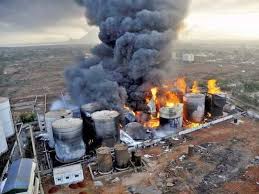 Vacuum Technology for Semiconductors&Display
Aligned with ESSCI NOS and AICTE Vacuuum technology for semiconductor manufacturing Curriculum
Introduction to Vacuum technology; types of pumps/principles; Selection and use of materials and hardware in vacuum systems ( covering MD Vacuum pump oil; Silicone Vacuum Grease vs Hydro-carbon grease; graphite foils; evaporation boats);How to extend life of diffusion pump oil; Fabrication techniques, cleaning processes, and surface treatment (including how to reduce vacuum time); pressure measurement techniques/ types of gauges; vacuum system design; leakage detection, trouble shooting and precautions; ultra-high vacuum systems
3.5 hr primer/ Train-the-trainer in class room setting with videos and equipment
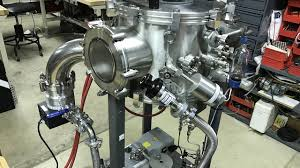 Semiconductor Manufacturing TutorialsValue-Proposition
Semiconductor Manufacturing TutorialsProgram Fees/Process
Contact:
Program Coordinator @ ESSCI
Varun Bhatia
varun@essci-india.org
Annexure Pack
Week Schedule
Tentative WFD schedule 12 Sept 10am
Tentative Job Fair schedule 11 Sept post lunch
AICTE curriculum for Semiconductor Manufacturing
ESSCI NOS for Semiconductors
SEMICON India’24Week Schedule 9-14 Sept
11 Sept Day 1. Semicon Job fairTentative/ indicative program
12 Sept Day 2. Conference (Smart WFD) 10-1130am WFD-> Work Force Development for Semiconductor
Curriculum
AICTE curriculum for Semiconductor Manufacturing
Ref pages 224+ for semiconductor mfg courses
Ref pages for display mfg

ESSCI NoS for Semiconductor Manufacturing